Big Data Education for AAL
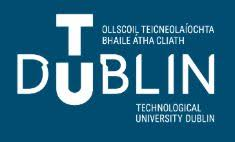 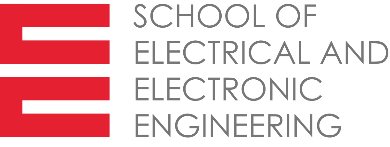 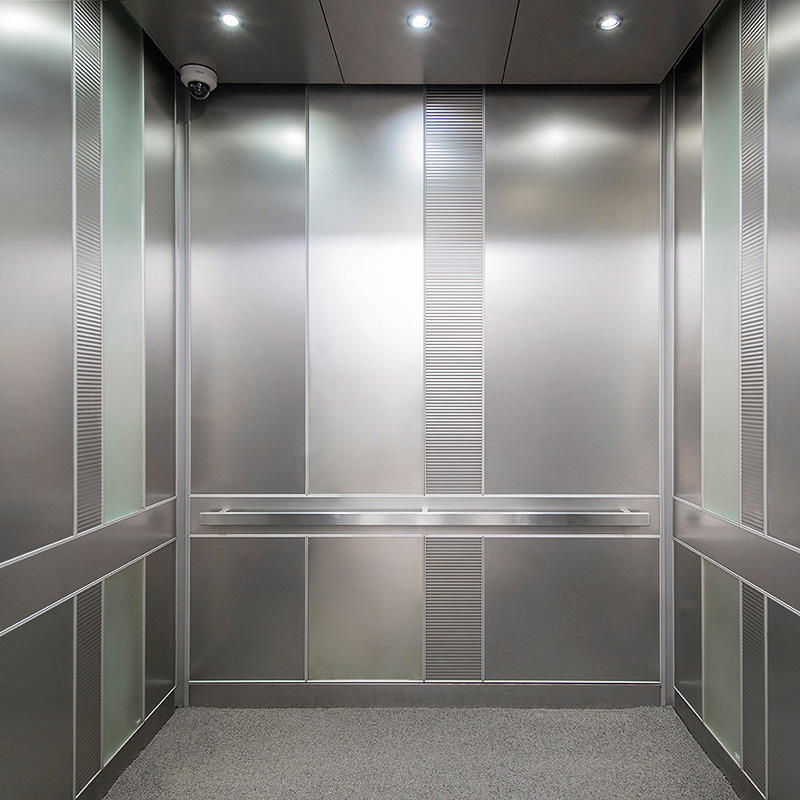 Middle to Old age
Mobility,
Accessibility
& Rights
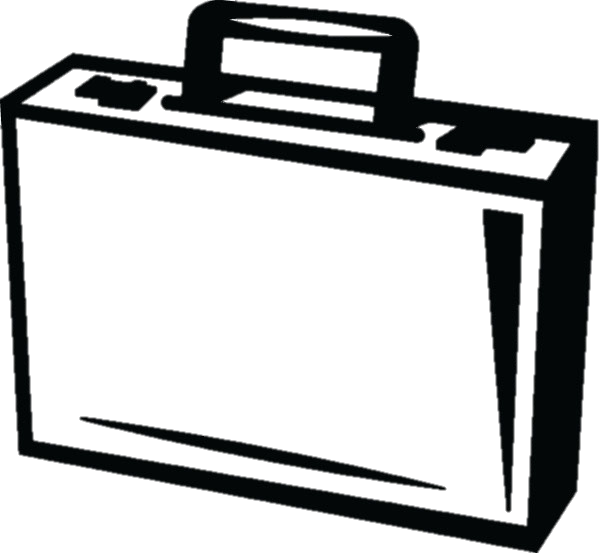 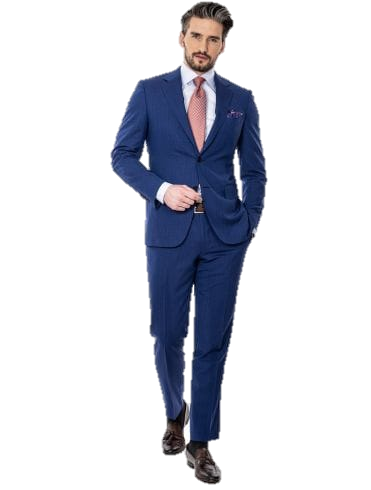 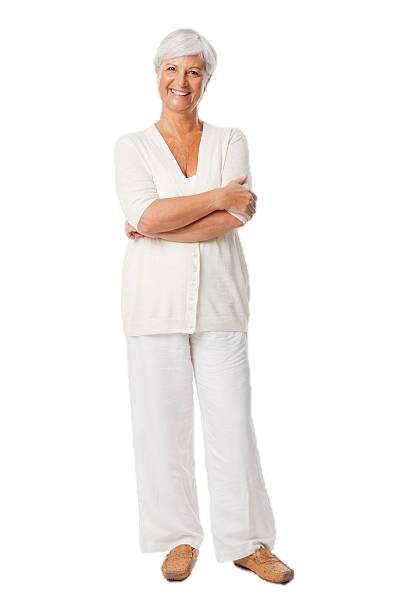 Strategy
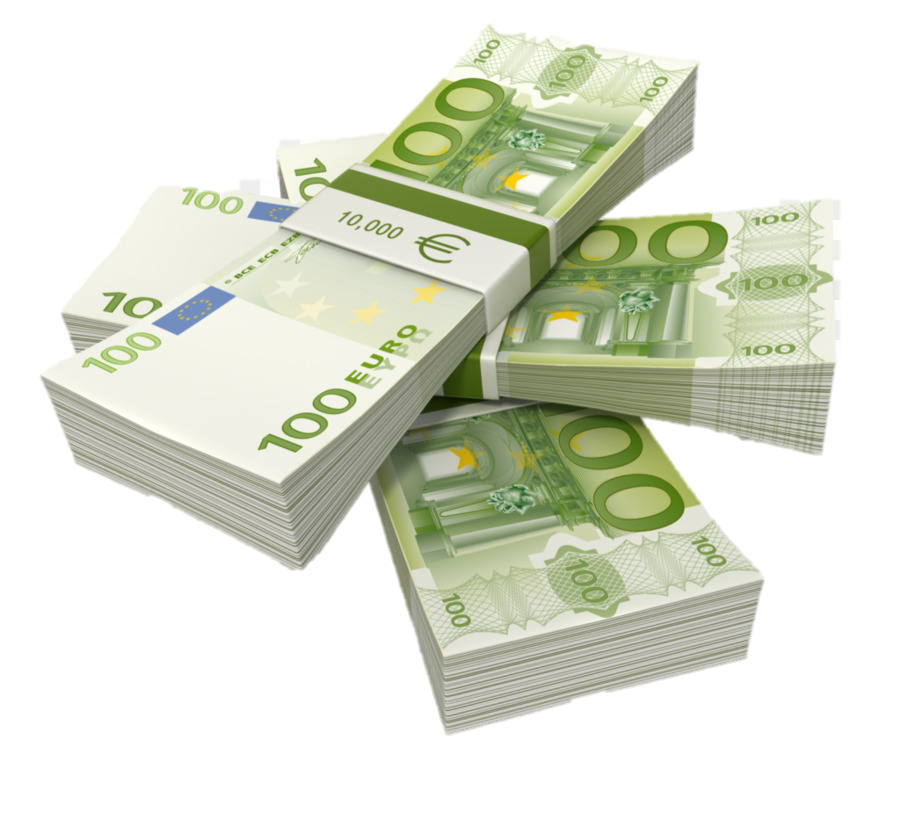 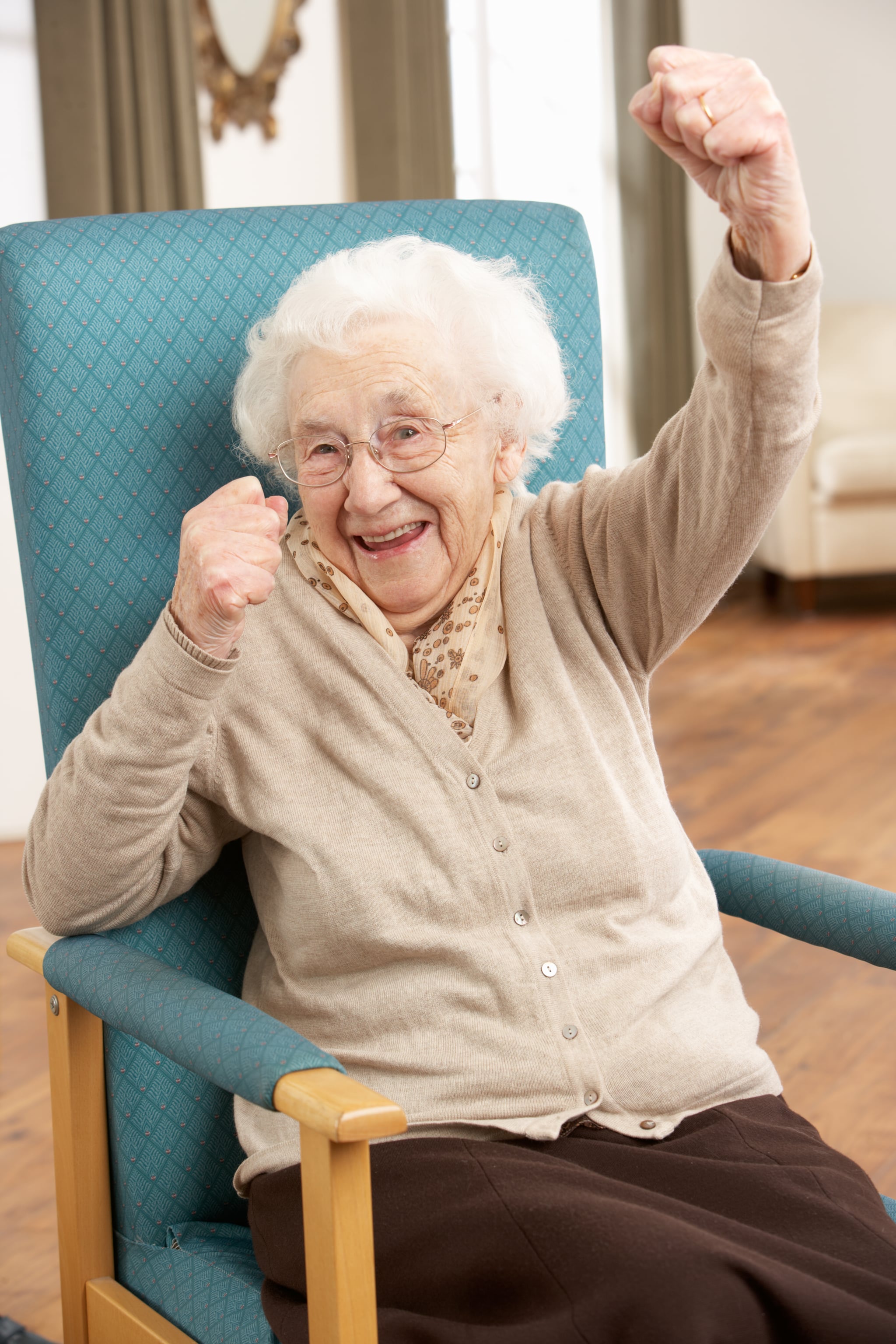 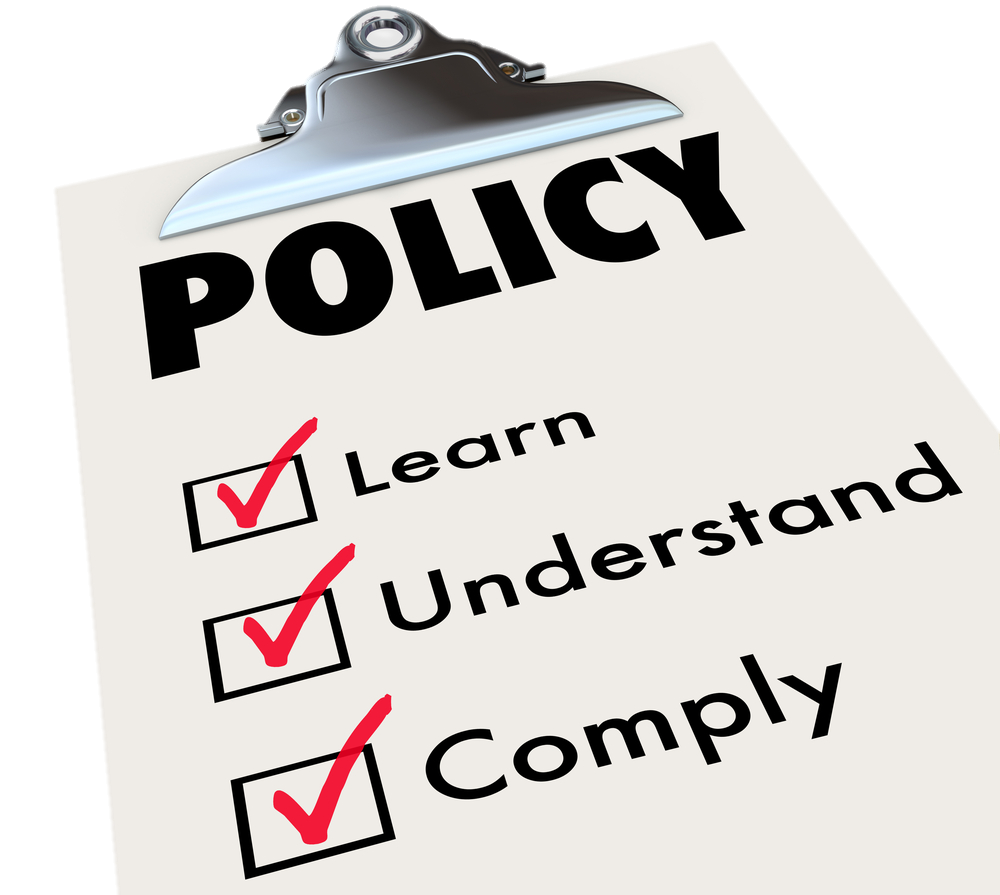 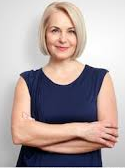 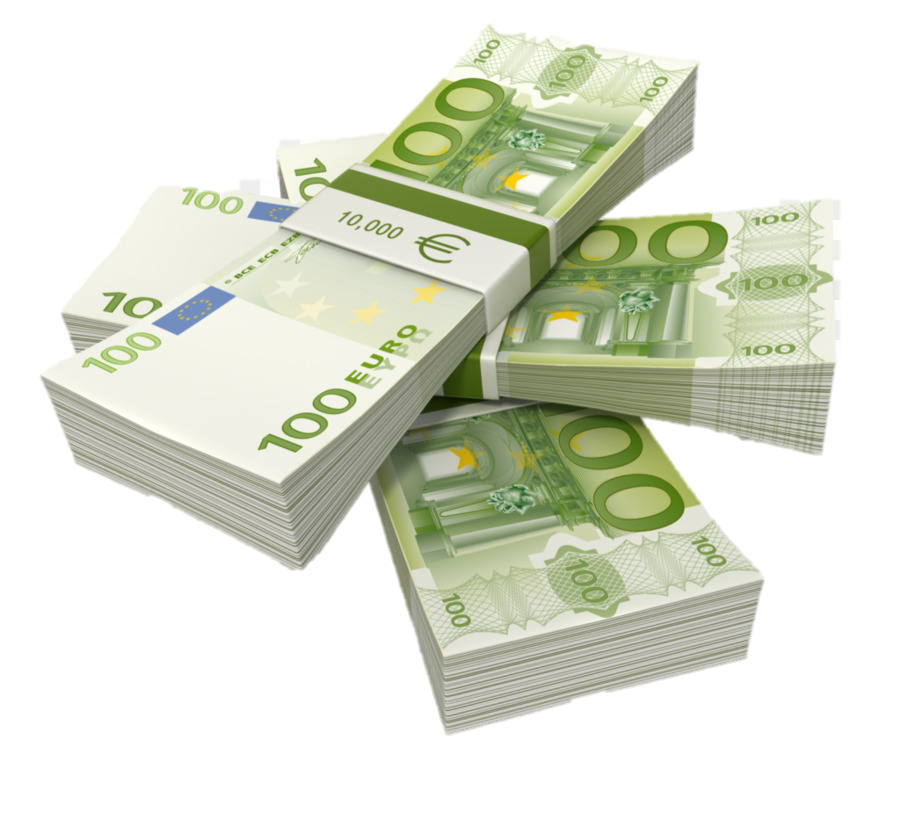 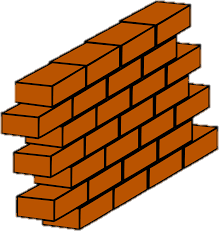 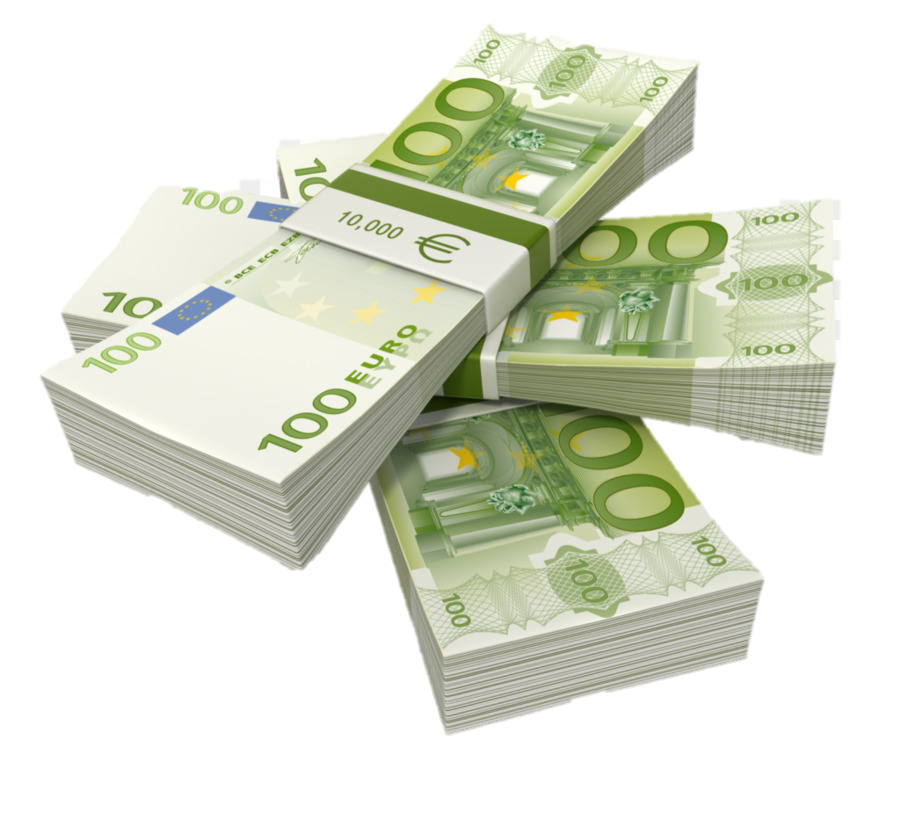 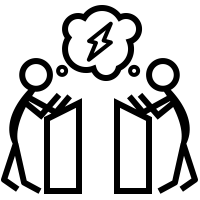 Policy
Strategy
Policy
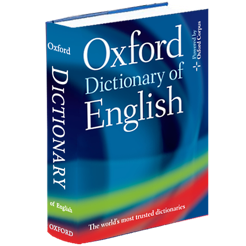 Strategy
64
65
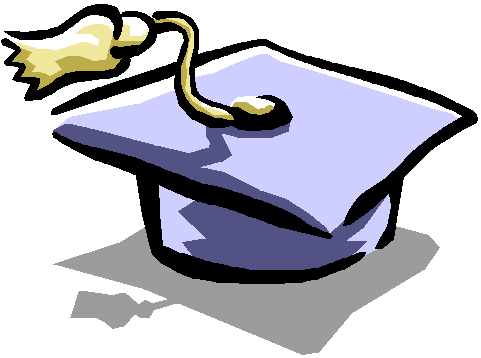 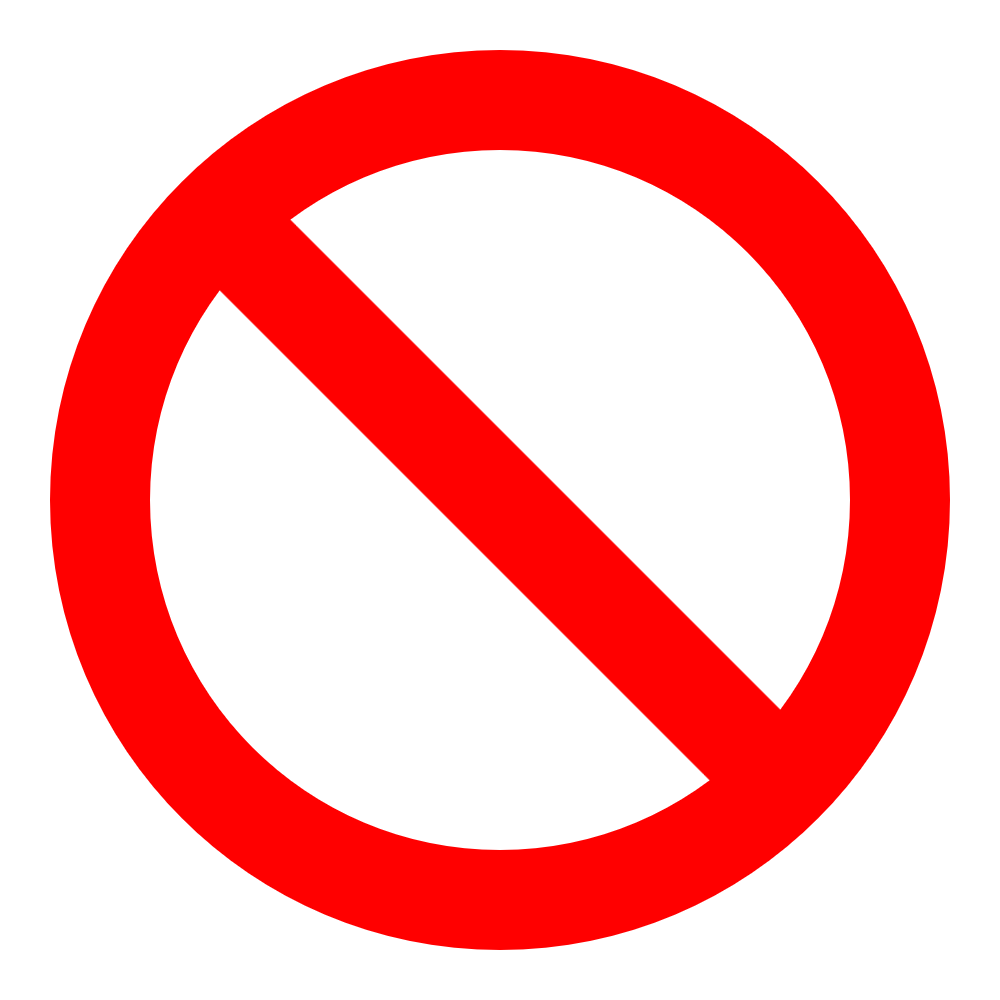 Jargon
Catch Phrase
Big Data
Debate: both sides to 
have comprehension
Ownership
Privacy
Control
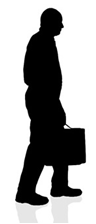 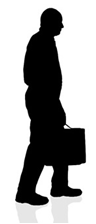 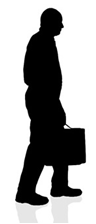 Data
Security
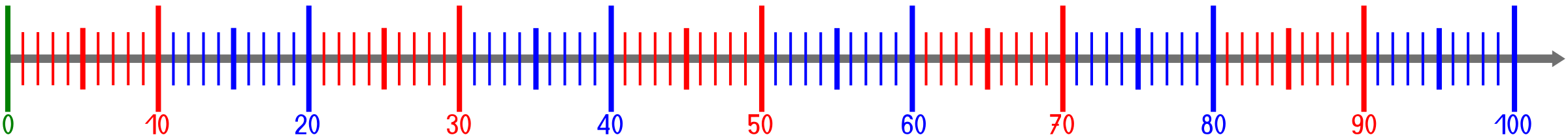 Personalization
Analysis
19.1%
15.5%
12.9%
10.9%
41.8%
Descriptive, predictive, prescriptive analysis!
Best in Class
Diagnostics
On the Cloud
EU Population in age bands
Warehouse
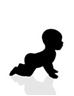 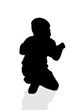 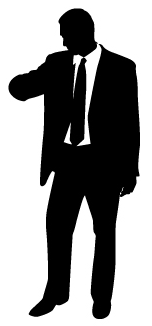 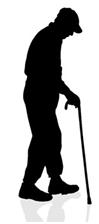 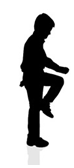 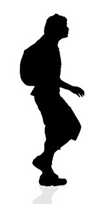 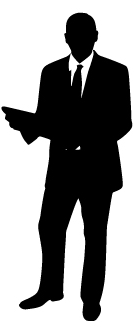 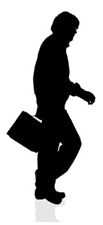 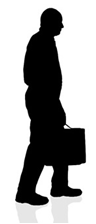 Reuse
Storage    Firewalls
Education
Activities
Healthcare
Like Nouns, Verbs and Adjectives but no context, simplified examples/comparisons…..
Dr John McGrory (john.mcgrory@TUDublin.ie
[Speaker Notes: Big Data Education for AAL John McGrory
Here is my elevator pitch if I was a pensioner with a chance to talk to People of Influence on Policy and Strategy for one minute.

Take a generic human lifecycle from 0-100 years, there is the arbitrary ageism wall at 64 to 65 Years. As if at the ripe old age of 65+ your usefulness to society has expired like the end of a warrantee based on year of manufacture (Born before 1954 Poof your expired). However, people age differently, some don’t deteriorate at the same rate, some have different perspectives . This fictious wall was created by the existence of “retirement”, where a substantial part of a persons ecosystem is now severed overnight. No retraining no support, no funding ah sure your now obsolete.
If you search government Policy, Strategy and various implementations you will find terms like mobility, accessibility & rights are mentioned for all, but there is a substantial tipping of the scales in favour of the youth rather than 65+. I am not saying nothing is happening, what I am asking is it proportional. No WHY?
If you want a true debate and a collaborative robust solution for Big Data you need to educate all stake holders fairly.
Currently Big data and Internet of Things is boated with catch phrases and jargon. When delivered “outside colleges and education realms” it is taught like nouns, verbs and adjectives, not with context or a narrative or storyline. Definitely, not in a fun way or part of an educational story, its presented just like a dictionary. An Irish Man was asked what book he was reading and he said the English dictionary. When asked how he was enjoying his book he said, “The story line is terrible, but every word is well explained”. SO storyline/context is key. If you want to alien a group you break their social network (retirement does that) and you jargonise the “language” of debate (our form of communication does that). “BINGO” we have achieved Elder Isolation, so now ask them complex questions as part of a perceived balanced debate about Data Security, Data storage etc. Let me switch perspective….Imagine if we taught our young, teenagers and college students using only dictionaries, and (1) they have to realise the textbook exists, (2) find the “textbook” on their own and (3) teach themselves the contents. What will our world our future like if that happens.
Please get real, elder education needs to be an integral part of the lifecycle, clearly written into policy and strategy, and funded accordingly. Before any credible inclusive debate can occur in the future.
End……. Practice is 1 minute duration as promised.]